The book of _____
Your name / comment here
Author
Who authored the book? Was it a collaborated effort?
[Speaker Notes: Ref: Archaeological Study Bible]
Audience
Who was the audience? To whom was the author writing? Who is the audience now?
List references in the Power Point notes as appropriate
[Speaker Notes: Ref: Archaeological Study Bible]
Cultural facts
Describe the place where the events took place.
[Speaker Notes: Ref: Archaeological Study Bible]
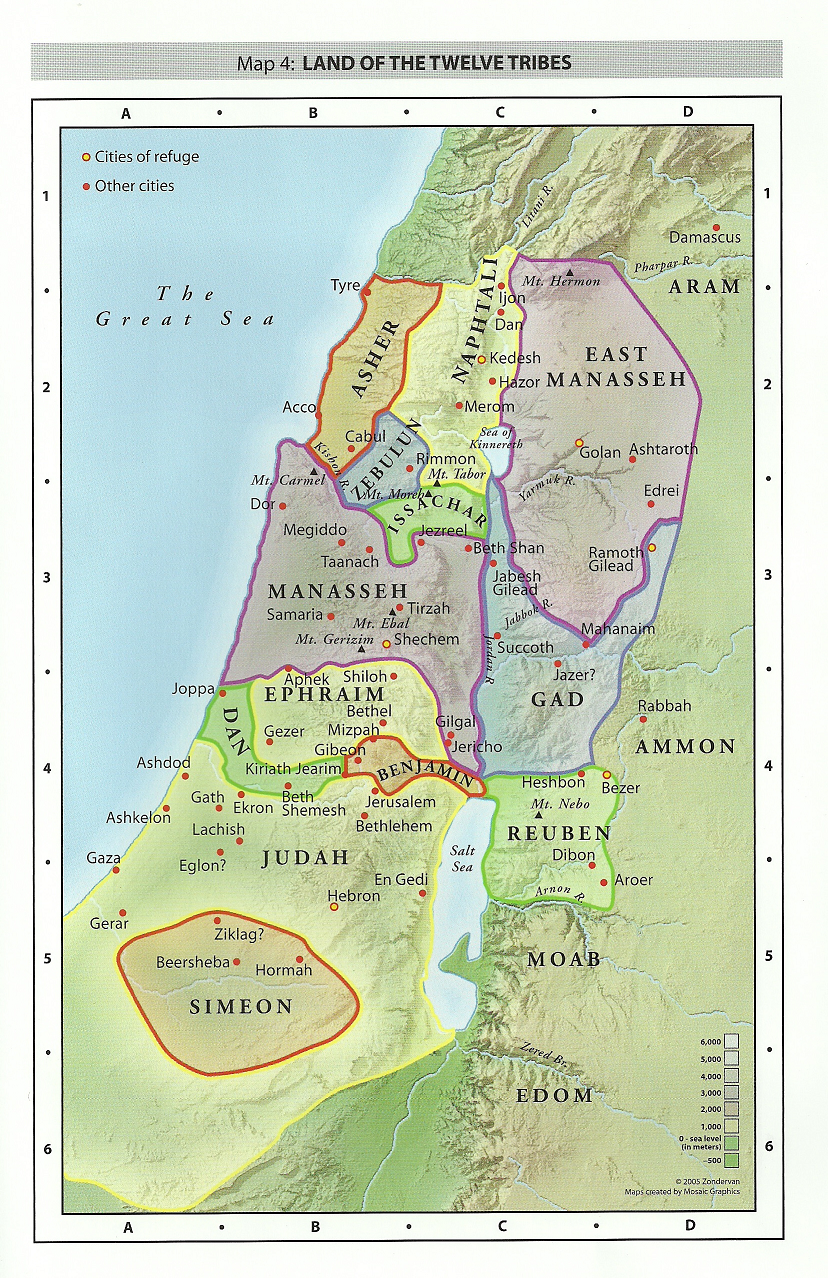 map
Find a map applicable to the book.
[Speaker Notes: Ref: Map is from the Zondervan Archaeological Study Bible]
Timeline
Timeline of events. Many of the dates are approximate. That’s OK. The important thing is putting them in order for a quick summary and to place them relative to other events.
[Speaker Notes: Ref: Timeline is from the Zondervan Archaeological Study Bible, dates are approximate based on the Bible and Archaeological evidence.]
Chapter 1
Outline of the book: “Cliff’s Notes” style. How does your book tie in with other books of the Bible?
Chapter 2
Chapters 3-12
Chapters 13-16
Chapters 17-21
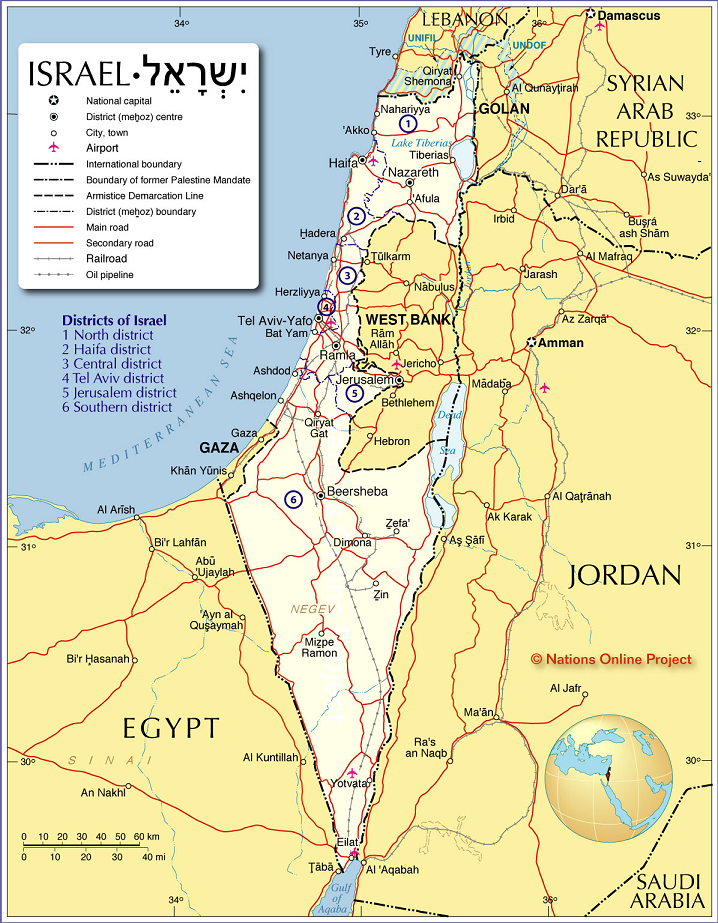 Modern-day israel
How is the book applicable today?
[Speaker Notes: Ref: current map of Israel from the internet.]
Popular references
How is the book referenced in modern popular culture? How are some of the stories and teachings applicable today?
[Speaker Notes: Ref: Google! ]
Catholic church
What does the Catholic church teach about this book of the Bible?
Discussion…
Questions?